Mise à Jour 2025
Demande d’Affiliation au Sénat JCI
Comment construire le dossier
Décider de faire la demande
Contacter le Coordinateur Régional de l’AFS.

Ne pas confondre vitesse et précipitation.

La constitution du dossier de demande de Sénat prend du temps.
Décider de faire la demande
Les Étapes
Planifier le Calendrier
Collecter les Témoignages
Cérémonie de Remise du Sénat
Collecter les Archives
Réception des Documents JCI
Constituer le Dossier
Validation JCI
Compléter le Formulaire
Validation de la JCEF
Valider la Demande
Transmettre le Dossier
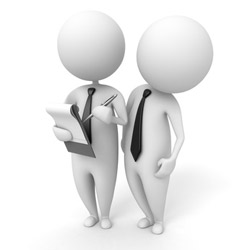 Collecter les témoignages
Sélectionner les destinataires des demandes de témoignages de soutien.
Présidents locaux, régionaux, Sénateurs JCI connaissant le candidat, etc.
Envoyer les demandes en précisant :
La date limite pour recevoir les réponses,
Le lieu et la date prévus pour la Cérémonie de remise du Sénat.
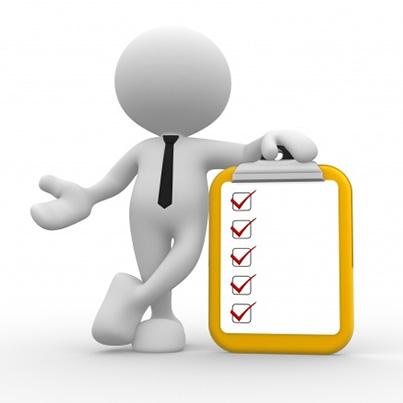 Collecter les archives
Collecter les documents détaillant le parcours du candidat à partir des archives de la JCE et de celles collectées auprès des membres et anciens membres.
Comptes-rendus de réunion,
Articles de presse, pages Facebook, …
Photos (évènements, réunion, …)
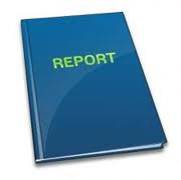 Constituer le dossier
Rédiger un dossier « annexe » qui contient les informations détaillées qui ont été récupérées lors de l’étape de collecte des archives.

Il est important de bien décrire les actions auxquelles a participé le candidat pour percevoir la réalité de son engagement et ne pas se contenter de photos.
La Commission Nationale
Formulaire format Word
Autres documents en .pdf
Courrier « postal »
+
Envoi des documents .pdf
IMPORTANT !
Prendre en compte le délai d’acheminement du courrier